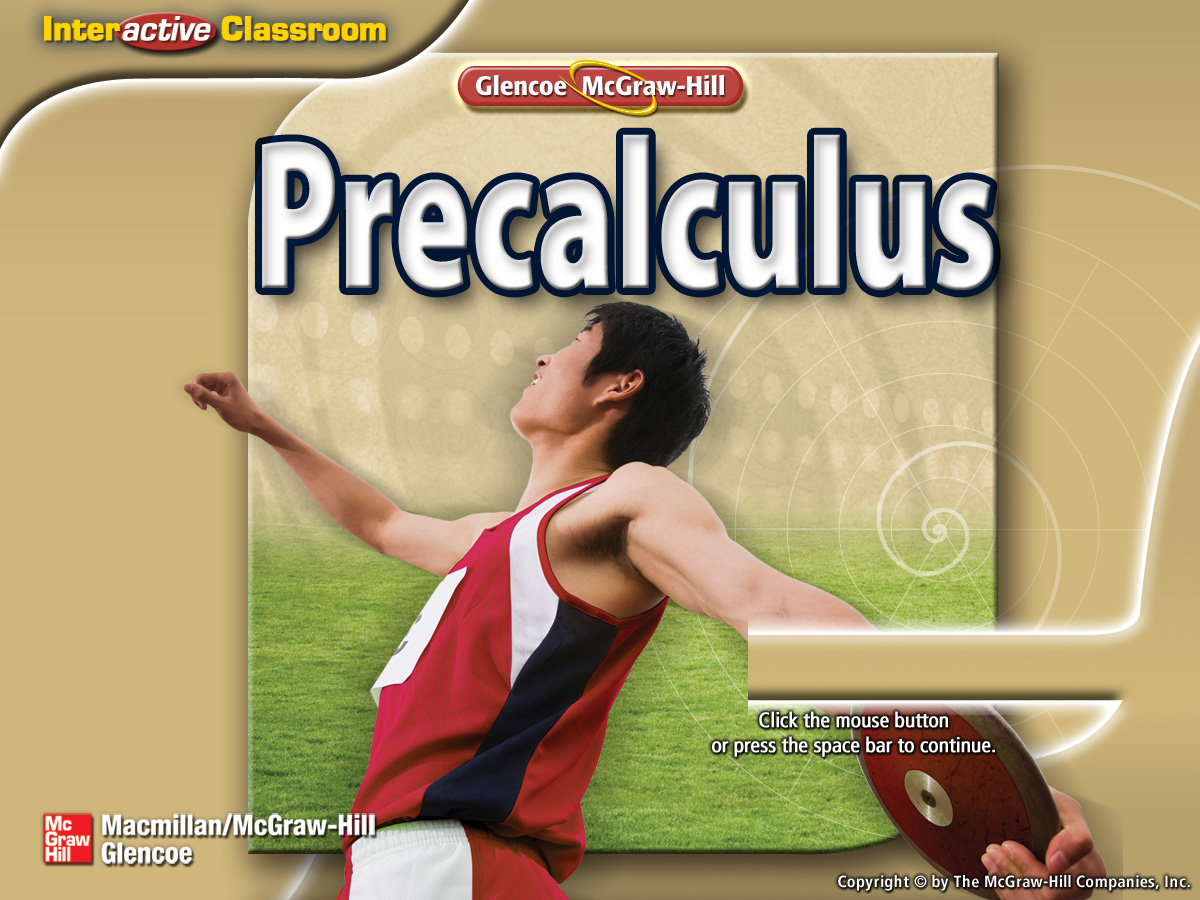 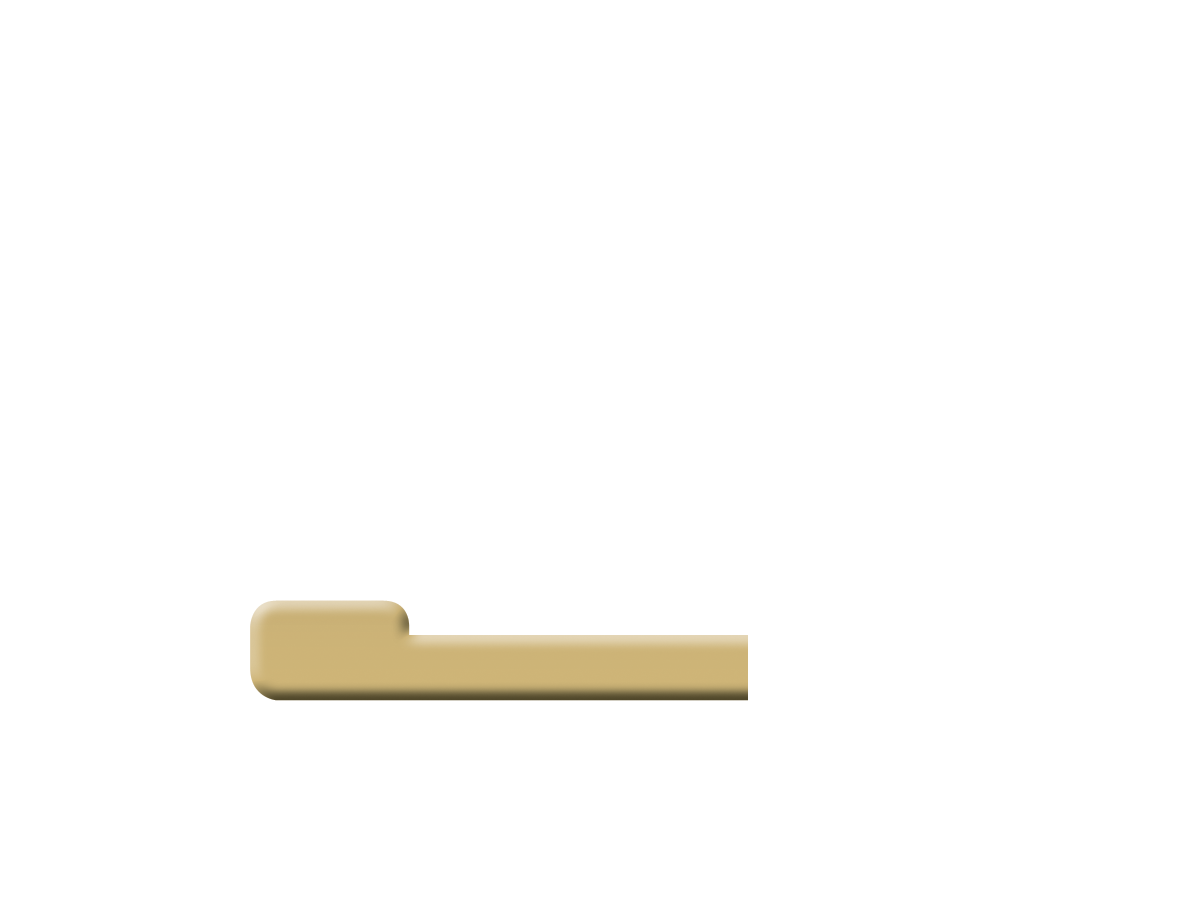 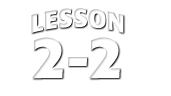 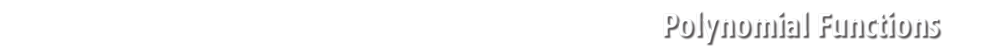 Splash Screen
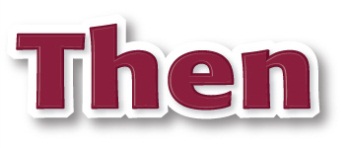 You analyzed graphs of functions. (Lesson 1-2)
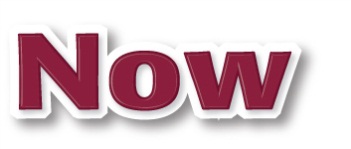 Graph polynomial functions.
Model real-world data with polynomial functions.
Then/Now
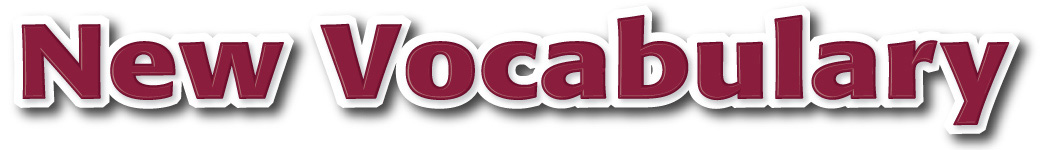 polynomial function
polynomial function of degree n
leading coefficient
leading-term test
quartic function
turning point
quadratic form
repeated zero
multiplicity
Vocabulary
Graph Transformations of Monomial Functions
A. Graph f (x) = (x – 3)5.
This is an odd-degree function, so its graph is similar to the graph of y = x 3. The graph of f(x) = (x – 3)5 is the graph of y = x 5 translated 3 units to the right.
Answer:
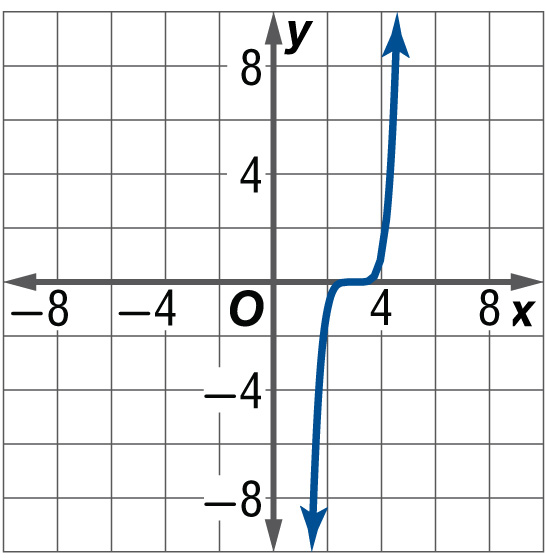 Example 1
Graph Transformations of Monomial Functions
B. Graph f (x) = x 6 – 1.
This is an even-degree function, so its graph is similar to the graph of y = x 2. The graph of f(x) = x 6 – 1 is the graph of y = x 6 translated 1 unit down.
Answer:
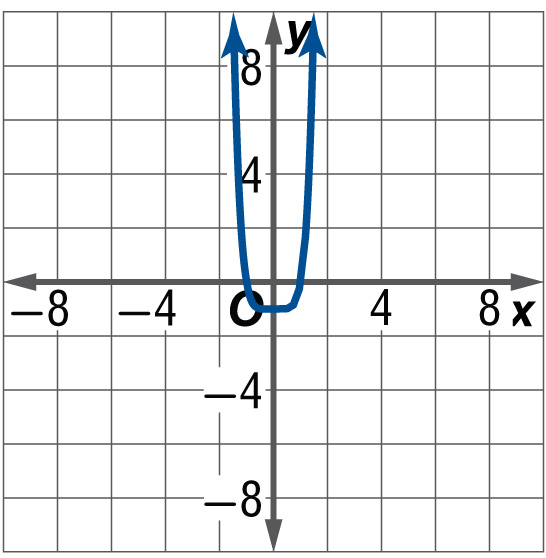 Example 1
A.	
B.
C.	
D.
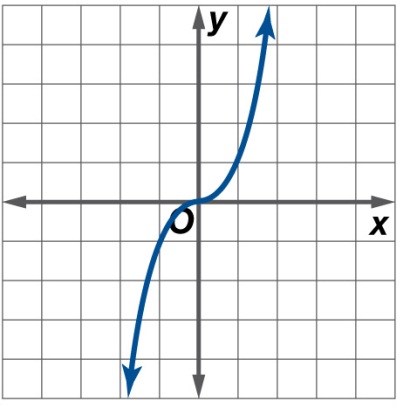 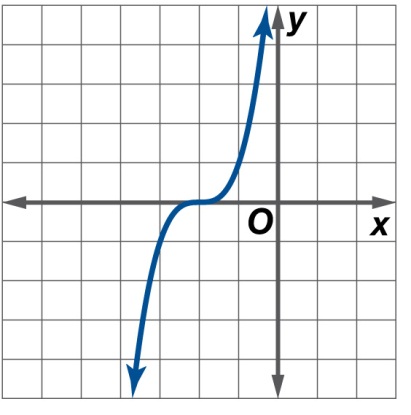 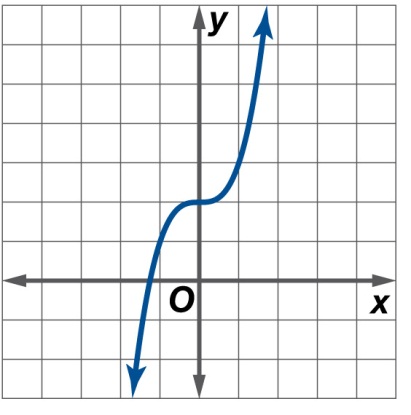 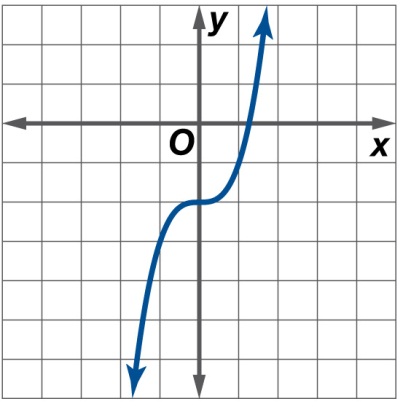 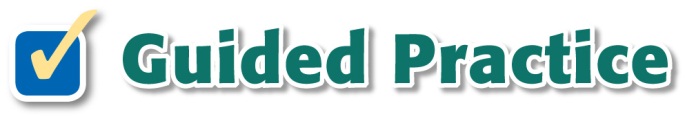 Graph f (x) = 2 + x 3.
Example 1
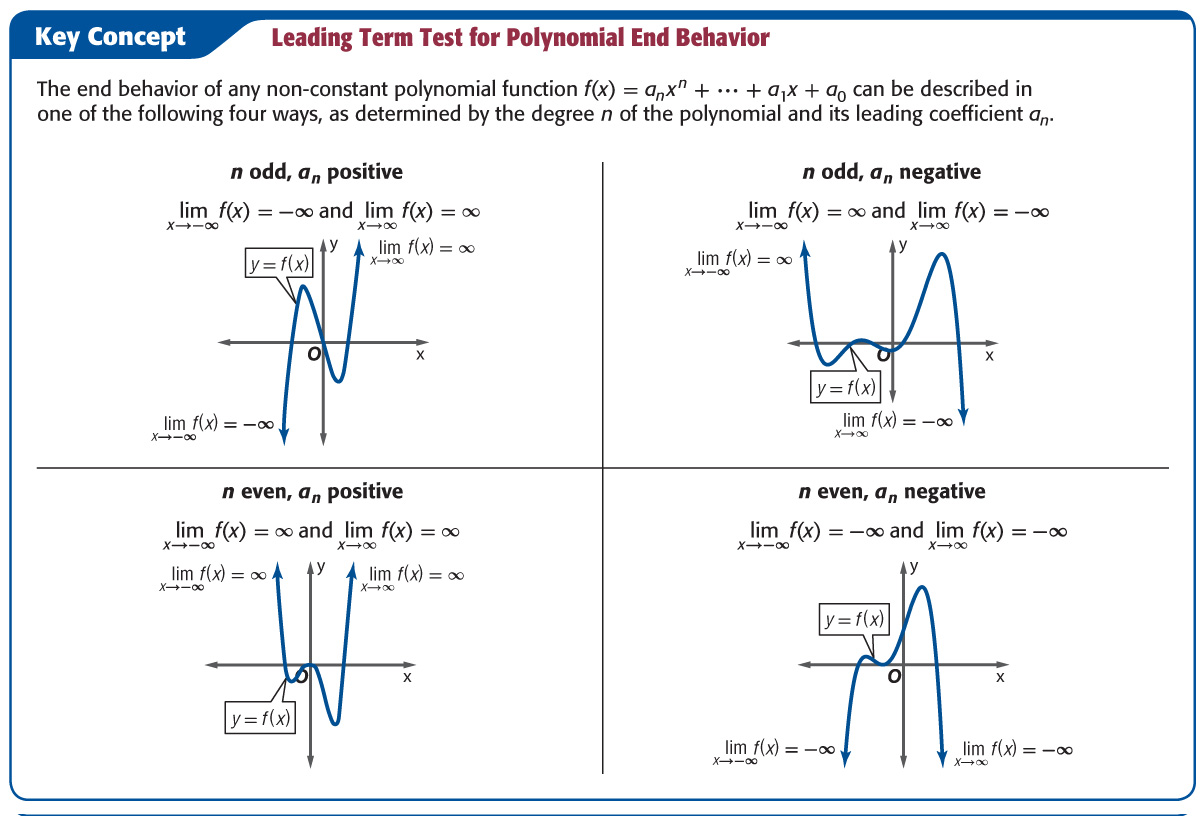 Key Concept 1
The degree is 4, and the leading coefficient is 3. Because the degree is even and the leading coefficient is positive,                                             .
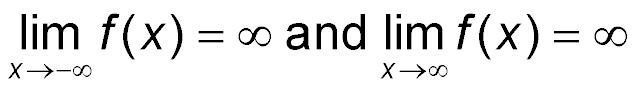 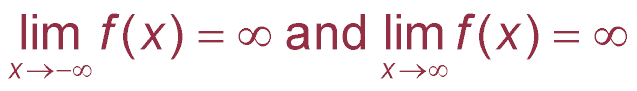 Answer:
Apply the Leading Term Test
A. Describe the end behavior of the graph of f (x) = 3x 4 – x 3 + x 2 + x – 1 using limits. Explain your reasoning using the leading term test.
Example 2
Write in standard form as f (x) = 2x 5 – x 3 – 3x 2. The degree is 5, and the leading coefficient is 2. Because the degree is odd and the leading coefficient is positive,                                               .
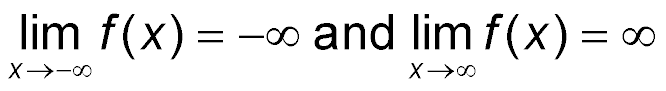 Answer:
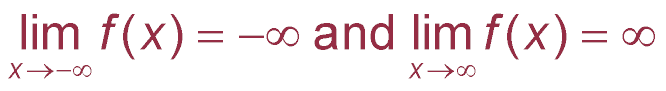 Apply the Leading Term Test
B. Describe the end behavior of the graph of f (x) = –3x 2 + 2x 5 – x 3 using limits. Explain your reasoning using the leading term test.
Example 2
The degree is 5 and the leading coefficient is –2. Because the degree is odd and the leading coefficient is negative,                                               .
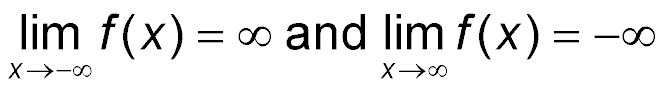 Answer:
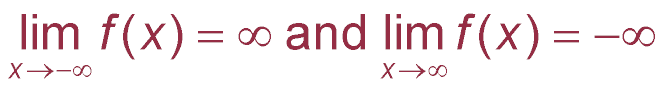 Apply the Leading Term Test
C. Describe the end behavior of the graph of f (x) = –2x 5 – 1 using limits. Explain your reasoning using the leading term test.
Example 2
A.	Because the degree is odd and the leading coefficient negative,                                              .
B.	Because the degree is odd and the leading coefficient negative,                                                  .
C.	Because the degree is odd and the leading coefficient negative,                                                .
D.	Because the degree is odd and the leading coefficient negative,                                                .
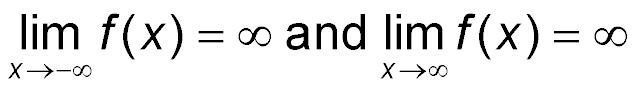 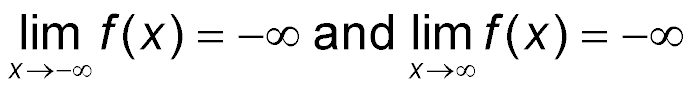 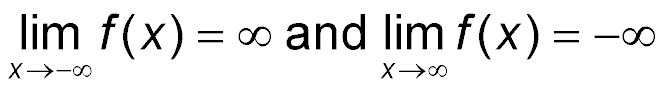 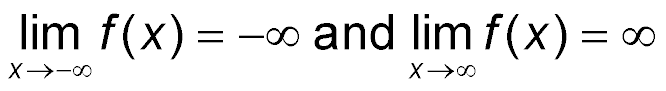 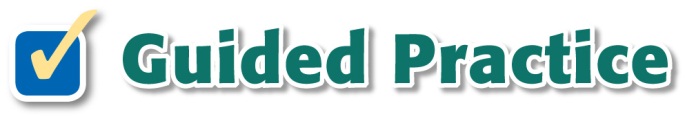 Describe the end behavior of the graph of g (x) = –3x 5 + 6x 3 – 2 using limits. Explain your reasoning using the leading term test.
Example 2
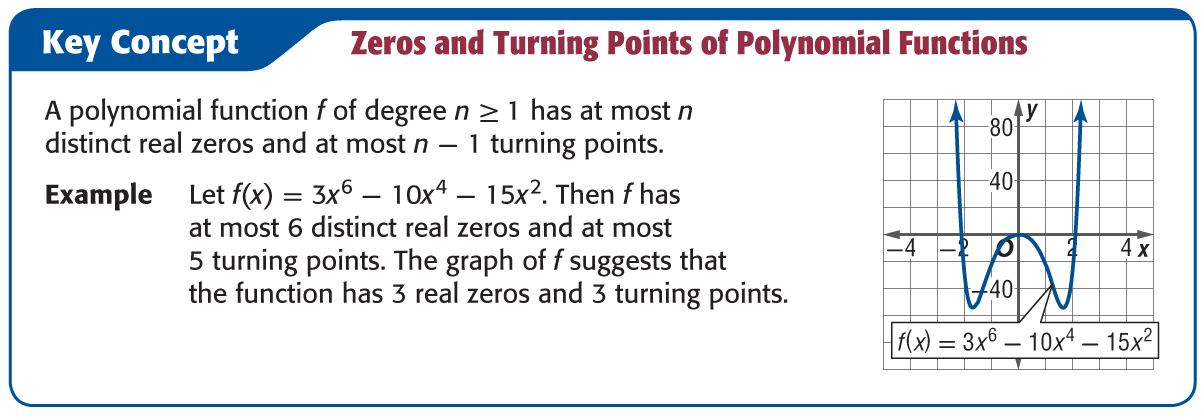 Key Concept 2
Zeros of a Polynomial Function
State the number of possible real zeros and turning points of f (x) = x 3 + 5x 2 + 4x. Then determine all of the real zeros by factoring.
The degree of the function is 3, so f has at most 3 distinct real zeros and at most 3 – 1 or 2 turning points. To find the real zeros, solve the related equation f (x) = 0 by factoring.
x 3 + 5x 2 + 4x	= 0	Set f (x) equal to 0.
	x(x 2 + 5x + 4)	= 0	Factor the greatest common factor, x.
	x(x + 4)(x + 1)	= 0	Factor completely.
Example 3
Zeros of a Polynomial Function
So, f has three distinct real zeros, x = 0, x = –4, and x = –1. This is consistent with a cubic function having at most 3 distinct real zeros.
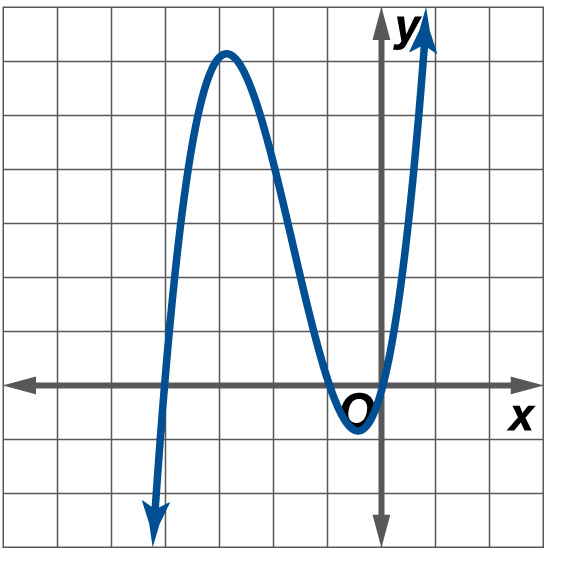 CHECK You can use a graphing calculator to graph f (x) = x 3 + 5x 2 + 4x and confirm these zeros. Additionally, you can see that the graph has 2 turning points, which is consistent with cubic functions having at most 2 turning points.
Example 3
Zeros of a Polynomial Function
Answer: 	The degree is 3, so f has at most 3 distinct real zeros and at most 2 turning points. f (x) = x 3 + 5x 2 + 4x = x (x + 1)(x + 4), so f has three zeros, x = 0, x = –1, and x = –4.
Example 3
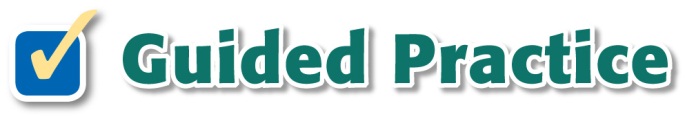 State the number of possible real zeros and turning points of f (x) = x 4 – 13x 2 + 36. Then determine all of the real zeros by factoring.
A.	4 possible real zeros, 3 turning points; zeros 2, –2, 3, –3
B.	4 possible real zeros, 2 turning points; zeros 4, 9
C.	3 possible real zeros, 2 turning points; zeros 2, 3
D.	4 possible real zeros, 4 turning points; zeros –2, –3
Example 3
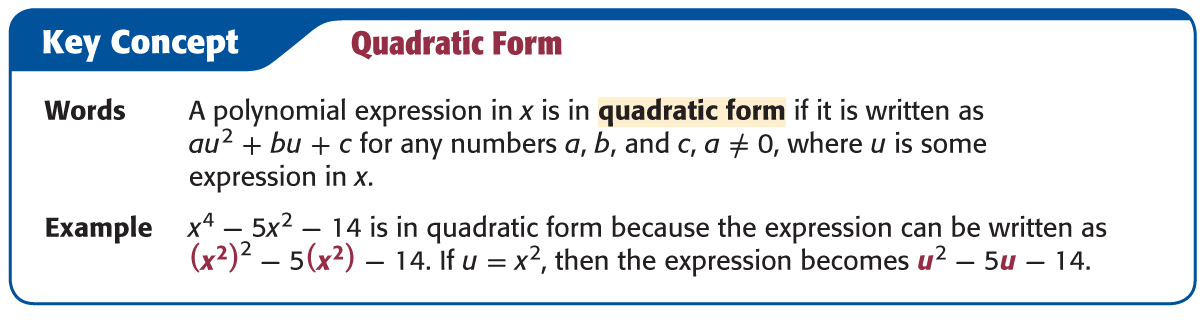 Key Concept 3
Zeros of a Polynomial Function in Quadratic Form
State the number of possible real zeros and turning points for h (x) = x 4 – 4x 2 + 3. Then determine all of the real zeros by factoring.
The degree of the function is 4, so h has at most 4 distinct real zeros and at most 4 – 1 or 3 turning points. This function is in quadratic form because x 4 – 4x 2 + 3 = (x 2)2 – 4(x 2) + 3. Let u = x 2.
(x2)2 – 4(x2) + 3	= 0	Set h(x) equal to 0.
	u2 – 4u + 3	= 0	Substitute u for x2.
	(u – 3)(u – 1)	= 0	Factor the quadratic expression.
Example 4
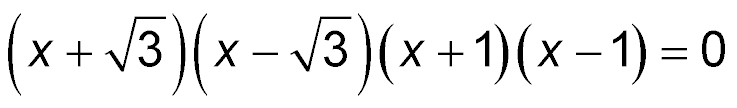 Factor completely.
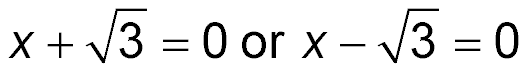 Zero Product Property
or x + 1 = 0 or x – 1 = 0
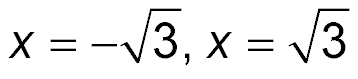 , x = –1  x = 1	Solve for x.
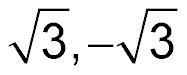 h has four distinct real zeros,              , –1, and 1. This is consistent with a quartic function. The graph of h (x) = x 4 – 4x 2 + 3 confirms this. Notice that there are 3 turning points, which is also consistent with a quartic function.
Zeros of a Polynomial Function in Quadratic Form
(x 2 – 3)(x 2 – 1)	= 0	Substitute x 2 for u.
Example 4
Answer:	The degree is 4, so h has at most 4 distinct real zeros and at most 3 turning points. h (x) = x 4 – 4x 2 + 3 = (x 2 – 3)(x – 1)(x + 1), so h has four distinct real zeros, x =        , x = –1, and x = 1.
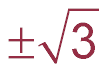 Zeros of a Polynomial Function in Quadratic Form
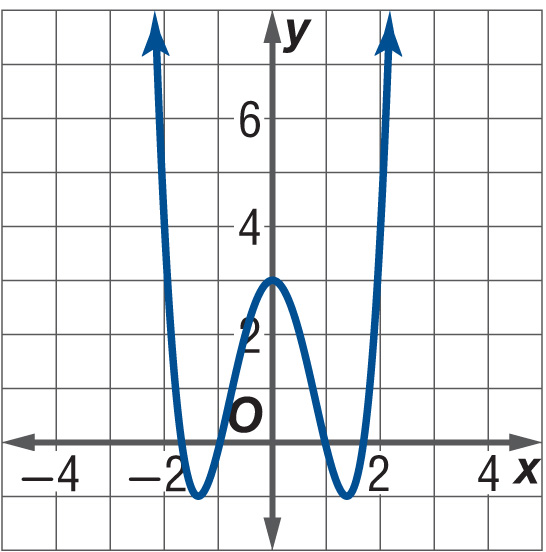 Example 4
A.   3 possible real zeros, 2 turning points;real zeros 0, –1, 6
B.	5 possible real zeros, 4 turning points; real zeros 0, 
C.	3 possible real zeros, 3 turning points; real zeros 0, –1,     .
D.	5 possible real zeros, 4 turning points; real zeros 0, 1, –1,
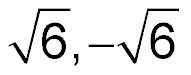 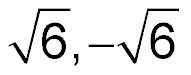 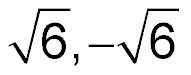 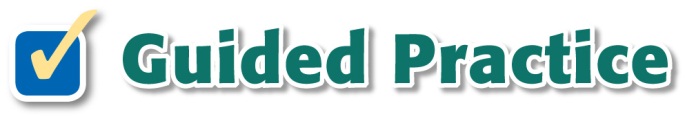 State the number of possible real zeros and turning points of g (x) = x 5 – 5x 3 – 6x. Then determine all of the real zeros by factoring.
Example 4
Polynomial Function with Repeated Zeros
State the number of possible real zeros and turning points of h (x) = x 4 + 5x 3 + 6x 2. Then determine all of the real zeros by factoring.
The degree of the function is 4, so it has at most 4 distinct real zeros and at most 4 – 1 or 3 turning points. Find the real zeros.
x 4 + 5x 3 + 6x 2	= 0	Set h(x) equal to 0.
	x 2(x 2 + 5x + 6)	= 0	Factor the greatest common factor, x 2.
	x 2(x + 3)(x + 2)	= 0	Factor completely.
Example 5
Polynomial Function with Repeated Zeros
The expression above has 4 factors, but solving for x yields only 3 distinct real zeros, x = 0, x = –3, and x = –2. Of the zeros, x = 0 is repeated.
The graph of h (x) = x 4 + 5x 3 + 6x 2 shown here confirms these zeros and shows that h has three turning points. Notice that at x = –3 and x = –2, the graph crosses the x-axis, but at x = 0, the graph is tangent to the x-axis.
Example 5
Polynomial Function with Repeated Zeros
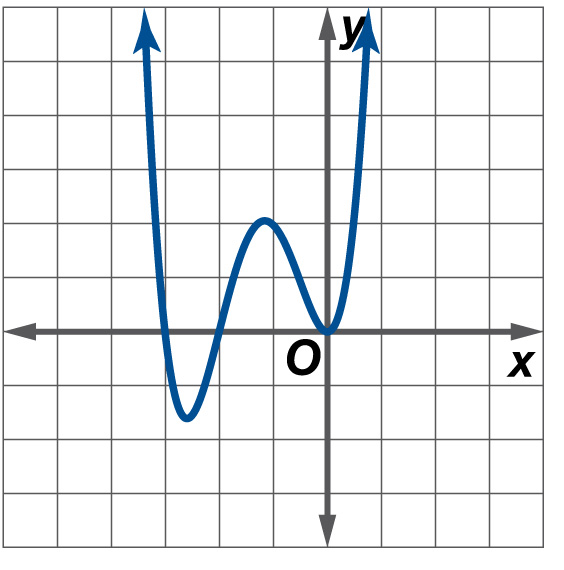 Answer:	The degree is 4, so h has at most 4 distinct real zeros and at most 3 turning points. h (x) = x 4 + 5x 3 + 6x 2 = x 2(x + 2)(x + 3), so h has three zeros, x = 0, x = –2, and x = –3. Of the zeros, x = 0 is repeated.
Example 5
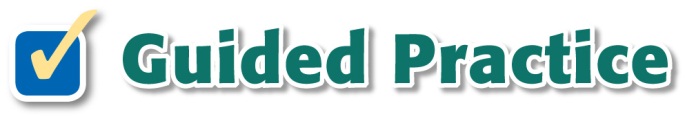 State the number of possible real zeros and turning points of g (x) = x 4 – 4x 3 + 4x 2. Then determine all of the real zeros by factoring.
A.	4 possible real zeros, 3 turning points; real zeros 0, 2 
B.	4 possible real zeros, 3 turning points; real zeros 0, 2, –2 
C.	2 possible real zeros, 1 turning point; real zeros 2, –2
D.	4 possible real zeros, 3 turning points; real zeros 0, –2
Example 5
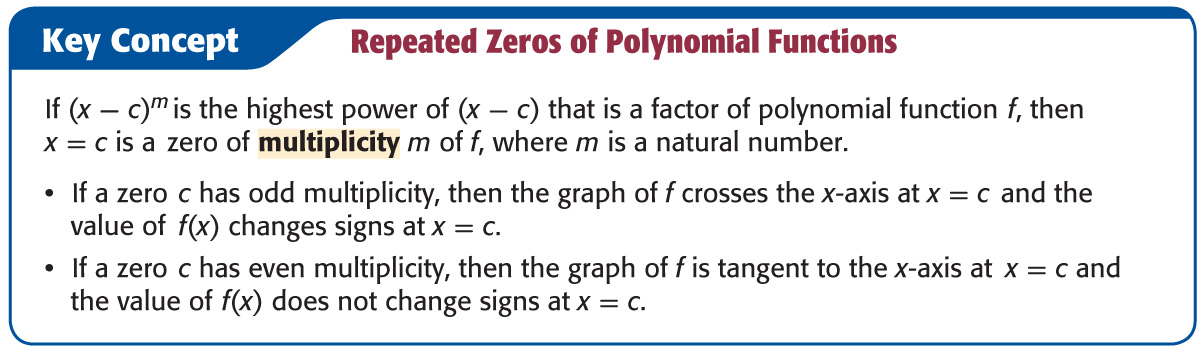 Key Concept 4
The product x(3x + 1)(x – 2)2 has a leading term of x(3x)(x)2 or 3x4, so f has degree 4 and leading coefficient 3. Because the degree is even and the leading coefficient is positive,                                             .
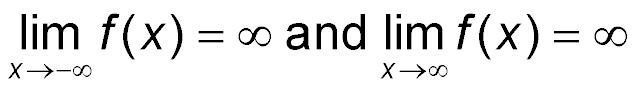 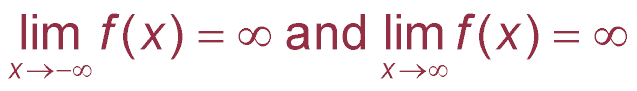 Answer:
Graph a Polynomial Function
A. For f (x) = x(3x + 1) (x – 2) 2, apply the leading-term test.
Example 6
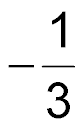 The distinct real zeros are x = 0, x =       , and x = 2. The zero at x = 2 has multiplicity 2.
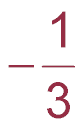 Answer: 	0,       , 2 (multiplicity: 2)
Graph a Polynomial Function
B. For f (x) = x(3x + 1) (x – 2) 2, determine the zeros and state the multiplicity of any repeated zeros.
Example 6
Graph a Polynomial Function
C. For f (x) = x(3x + 1) (x – 2) 2, find a few additional points.
Choose x-values that fall in the intervals determined by the zeros of the function.
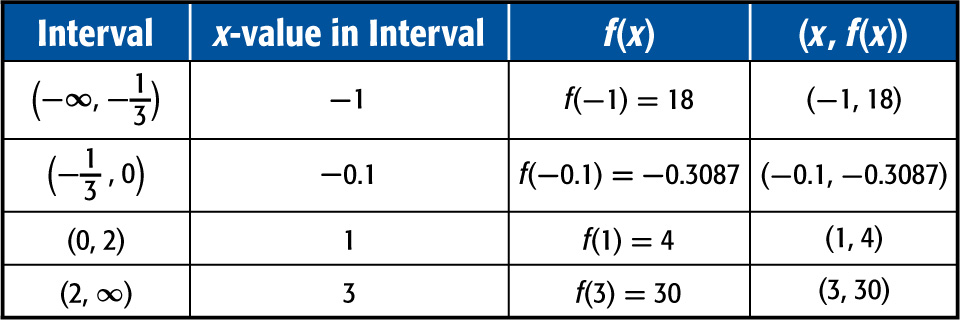 Answer: 	(–1, 18), (–0.1, –0.3087), (1, 4), (3, 30)
Example 6
Plot the points you found. The end behavior of the function tells you that the graph eventually rises to the left and to the right. You also know that the graph crosses the x-axis at nonrepeated zeros x =        and x = 0, but does not cross the x-axis at repeated zero x = 2, because its multiplicity is even. Draw a continuous curve through the points as shown in the figure.
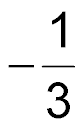 Graph a Polynomial Function
D. For f (x) = x(3x + 1) (x – 2) 2, graph the function.
Example 6
Graph a Polynomial Function
Answer:
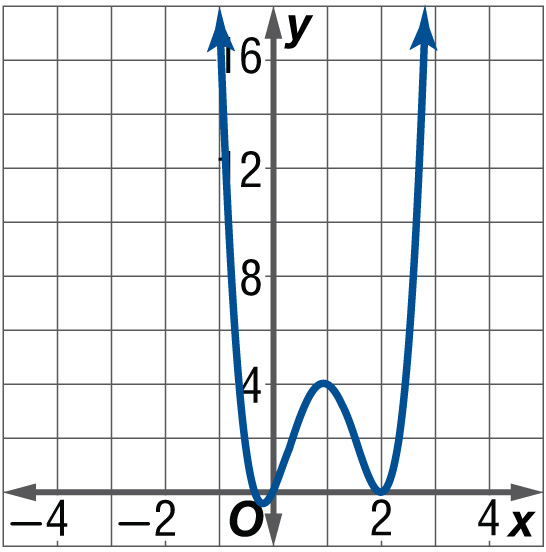 Example 6
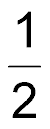 A.	 0, –2 (multiplicity 2),     (multiplicity 3)
B.	 2 (multiplicity 2), –     (multiplicity 3)
C.	 4 (multiplicity 2),     (multiplicity 3)
D.	 –2 (multiplicity 2),     (multiplicity 3)
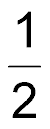 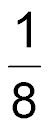 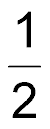 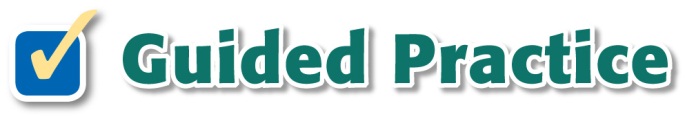 Determine the zeros and state the multiplicity of any repeated zeros for f (x) = 3x(x + 2)2(2x – 1)3.
Example 6
End of the Lesson